POHÁDKA O SLUNÍČKU, KTERÉ PLAKALO
Blížil se konec zimy. Paní Zima věděla, že je nejvyšší čas ukončit svou vládu.
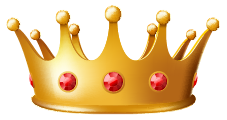 Nastala chvíle předat svou korunu Jaru.
Ale Jaro nepřicházelo. Místo něj se vrátilo uplakané sluníčko.
Podívalo se na Zimu a smutně řeklo:
Víš, drahá paní Zimo. Já jsem přes zimu tak dlouho spinkalo, že jsem kvůli tomu dočista zapomnělo, jak Jaro vypadá. Jak mám převzít korunu a vládnout, když ani nevím, jak Jaro vypadá? Kdo mi pomůže? Ach, jak jsem utrápené!
Zima pohladila sluníčko po jeho zlatých paprscích a pošeptala mu:
Sluníčko milé, nebuď tak smutné. Já nevím, jak vypadá Jaro. Vím, jak vypadají mrazy, led a sníh. Ale znám někoho, kdo Ti pomůže vzpomenout si, jak Jaro vypadá.
Sluníčko přestalo plakat, ale stále se neusmívalo.
A Zima odpověděla:
Tak kdo mi tedy pomůže?
No přece děti! Ty si přece pamatují úplně všechno!
Sluníčko se konečně trochu usmálo. Vědělo, že má paní Zima pravdu.
Děti, prosím, pomůžete mi?
Pomůžeme sluníčku vzpomenout si, jak vypadá Jaro?
ÚKOL 1: Vyber počasí, které je pro Jaro typické.
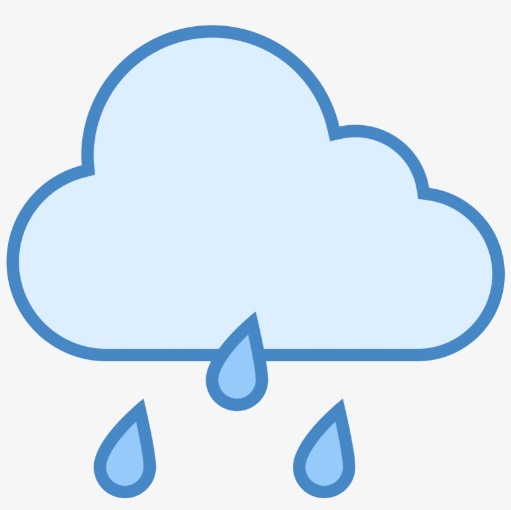 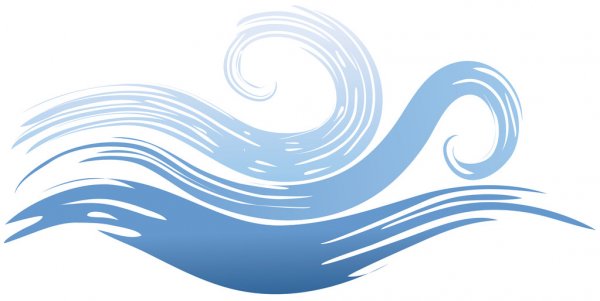 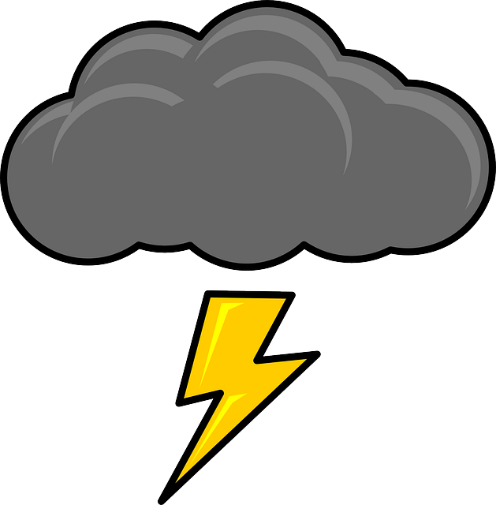 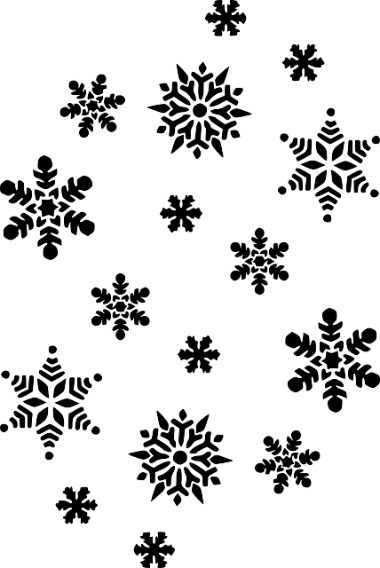 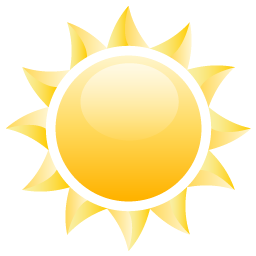 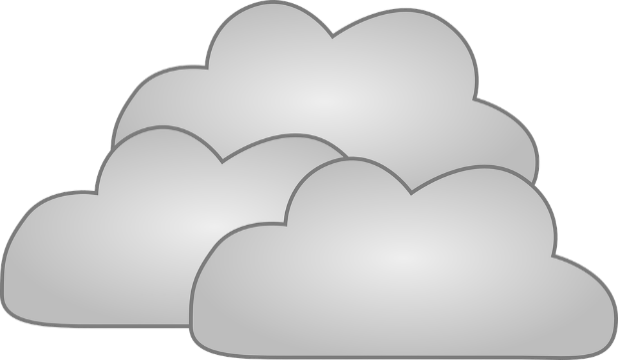 ÚKOL 2: Na jaře roste mnoho krásných, voňavých květin. Umíme je pojmenovat?
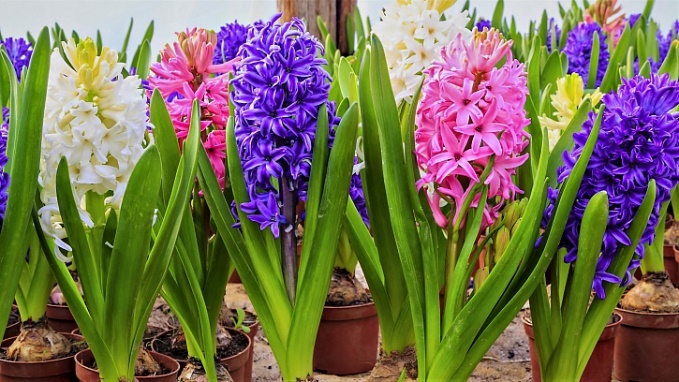 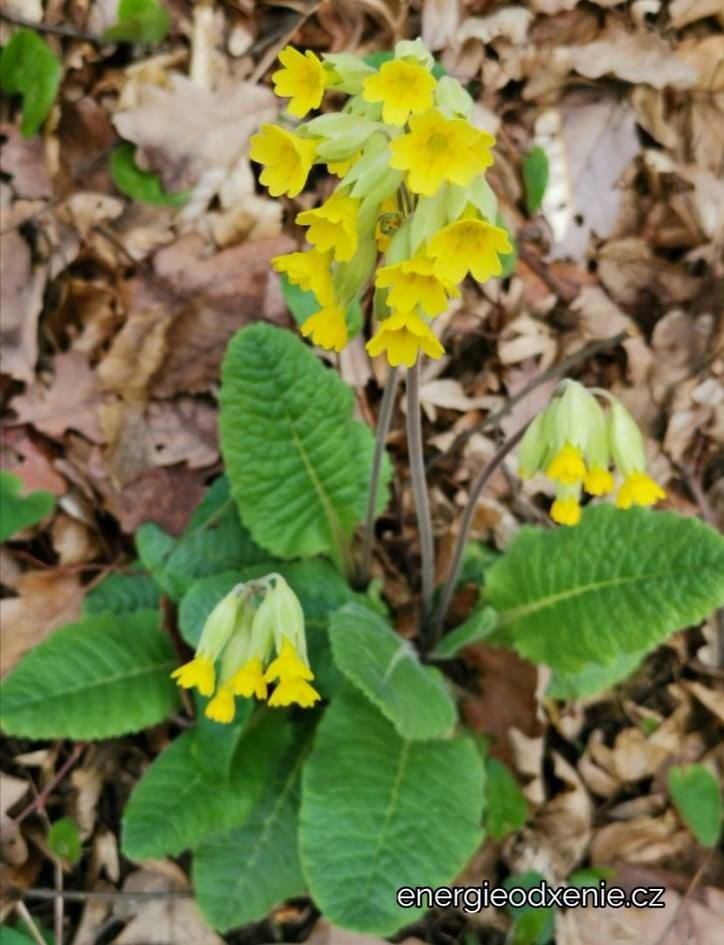 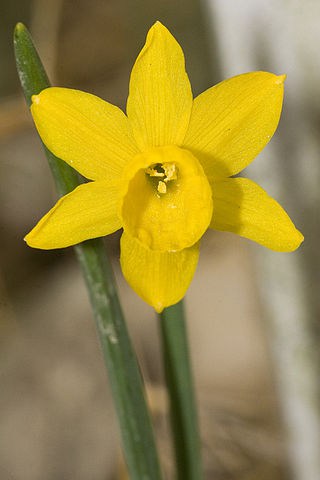 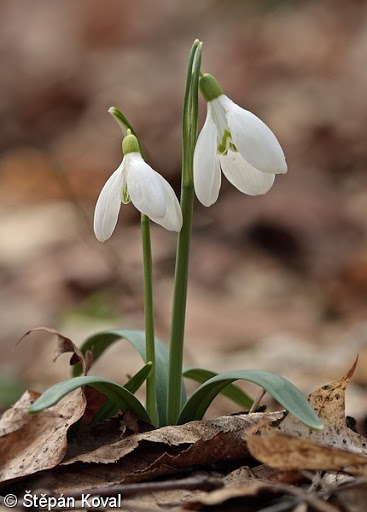 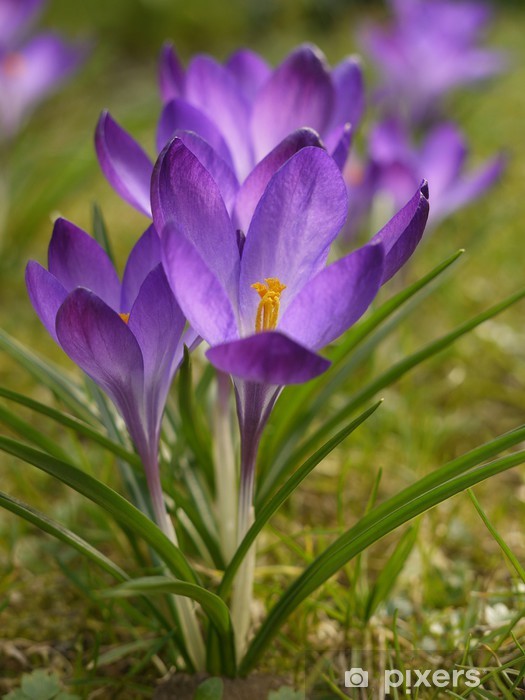 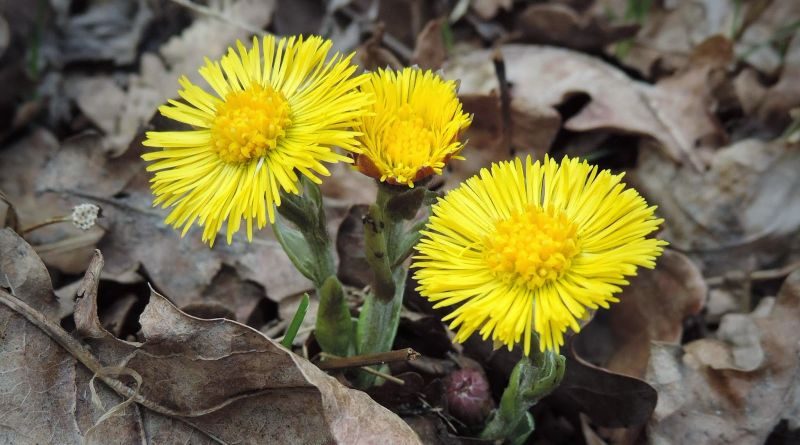 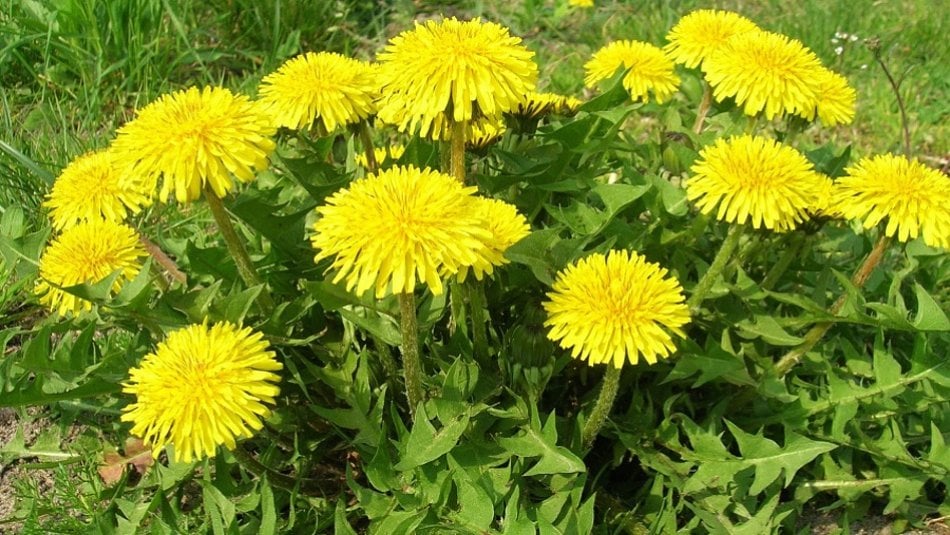 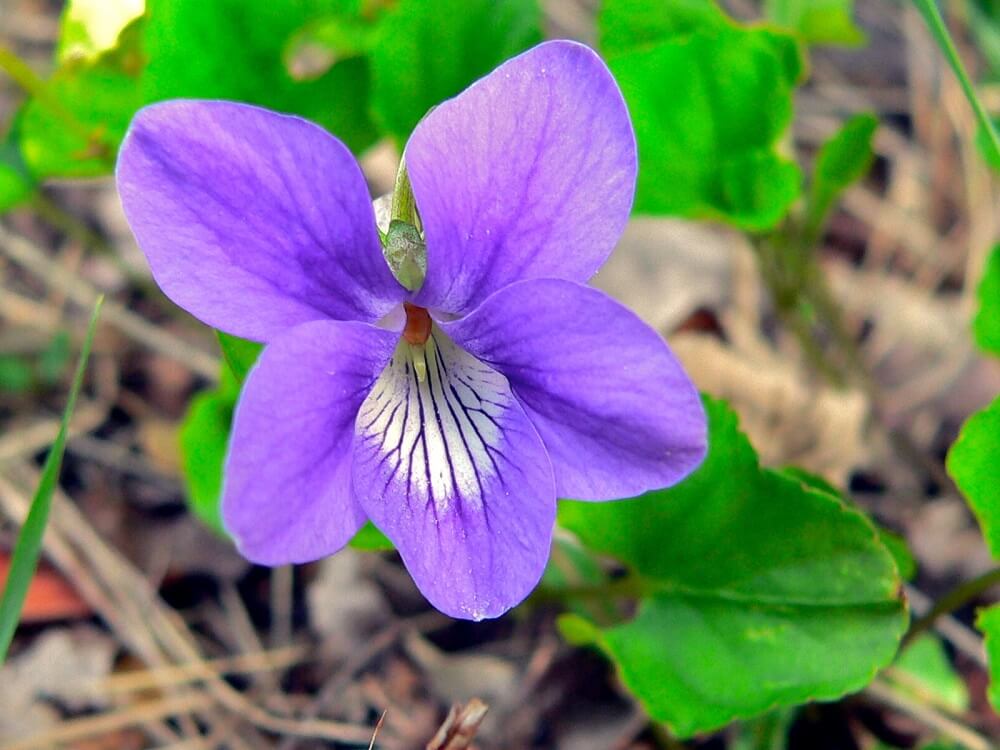 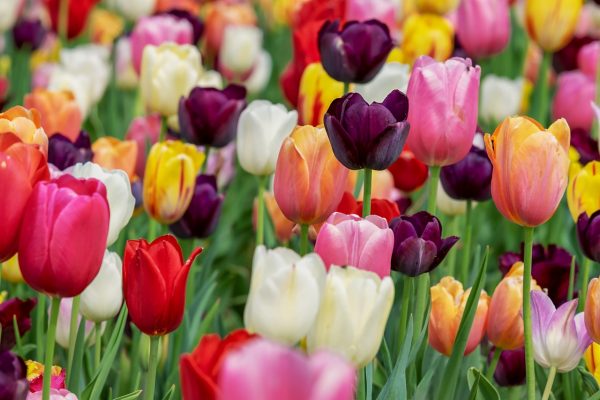 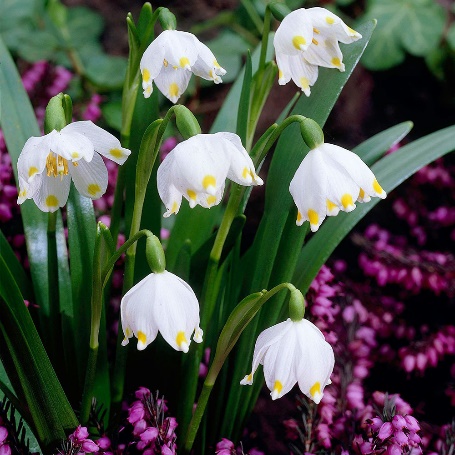 ÚKOL 3: Co k sobě patří?
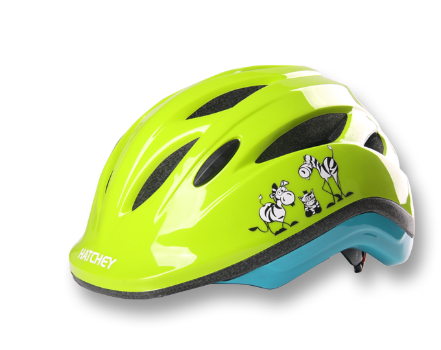 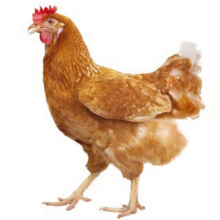 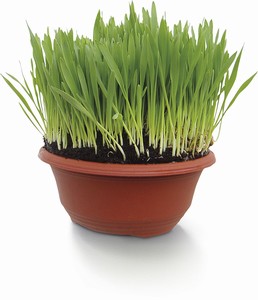 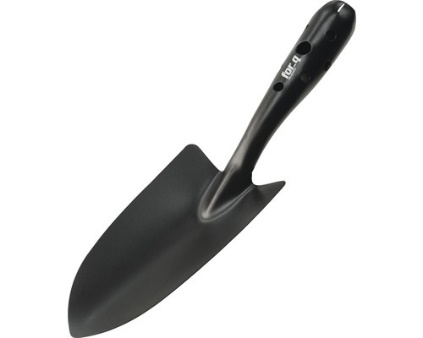 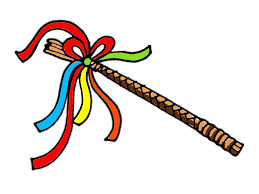 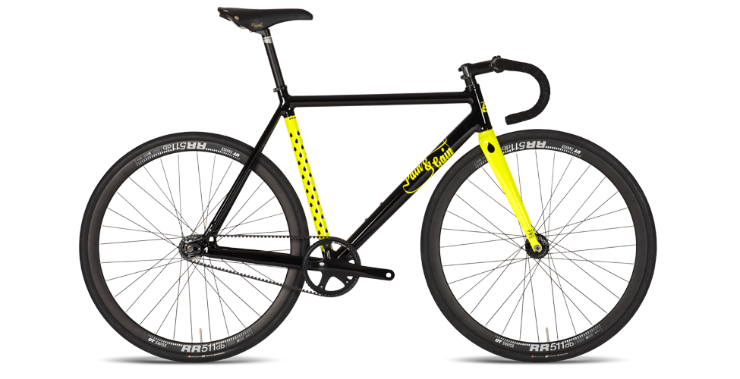 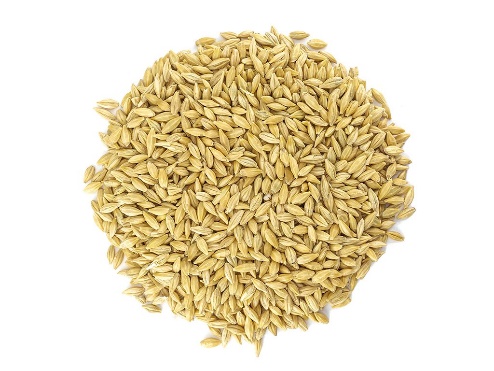 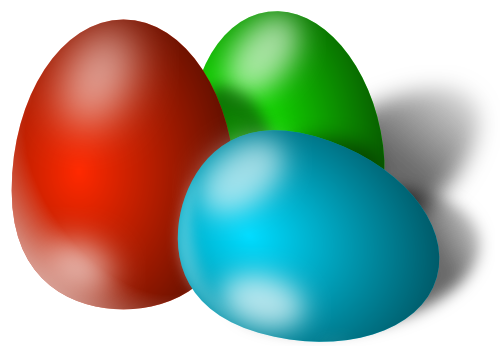 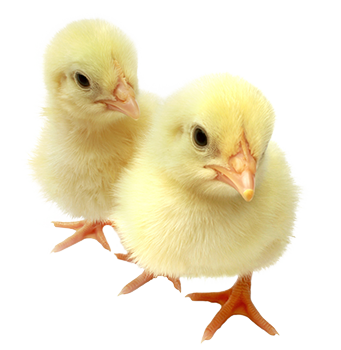 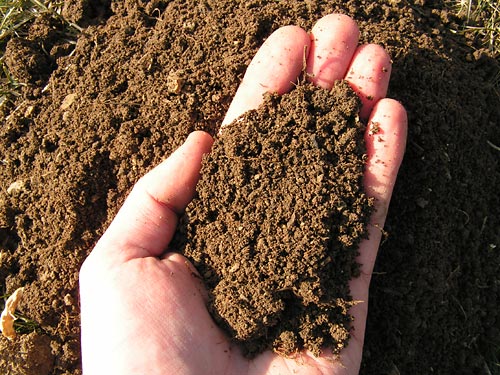 ÚKOL 3: Správné řešení.
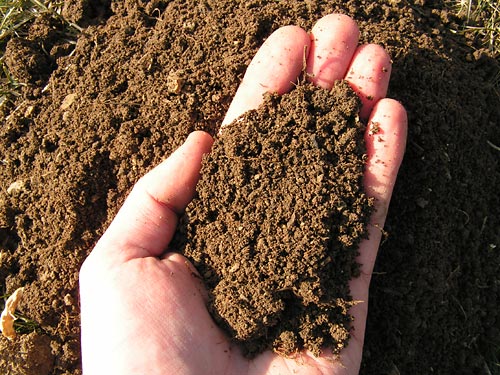 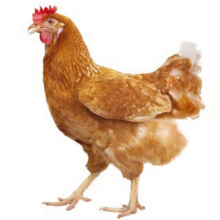 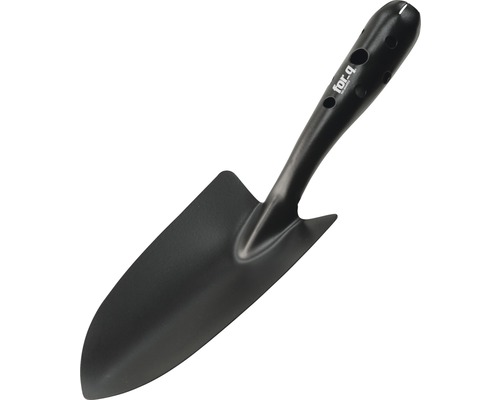 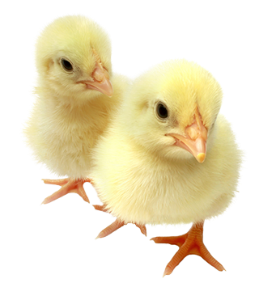 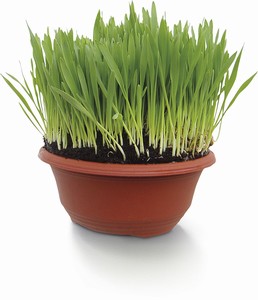 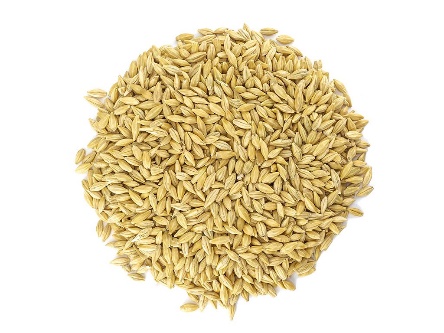 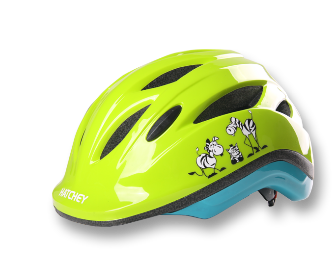 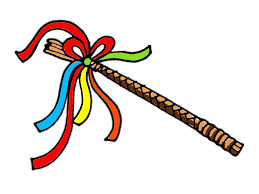 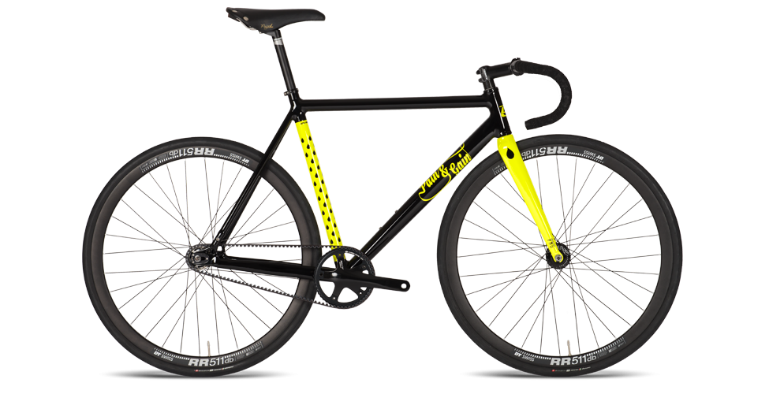 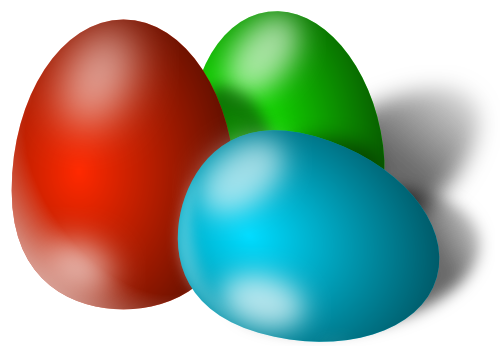 Děti sluníčku velmi pomohly! Připomněly mu, jaké je na jaře počasí, jaké kvetou květiny a co v tomto čase dělají zvířátka a my, lidé.
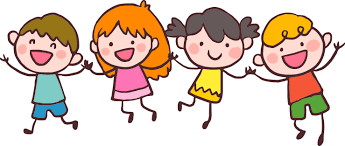 Paní Zima mohla konečně sluníčku předat korunu a vládu v celé naší zemi.
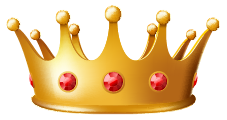 Sluníčko se rozzářilo a díky němu bylo celé jaro krásné, barevné a voňavé.